Broadcasting and Commentary in Technology and Gaming
Lesson Objectives
Identify differences between the two types of casters
Understand how commentary evolves and impacts esports
Connect personal skills to casting
I Used To Think/Now I Know
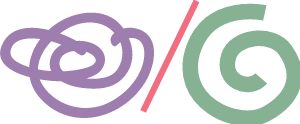 What do you think casting is?
[Speaker Notes: Maybe a poll here?
K20 Center. (n.d.). I Used to Think/Now I Know. Strategies. https://learn.k20center.ou.edu/strategy/137]
What Is The Difference?
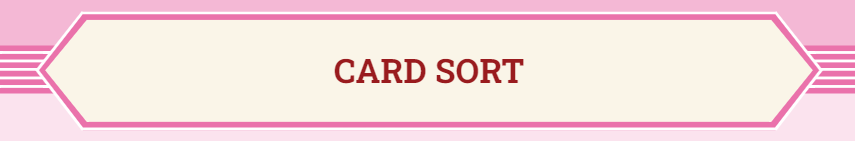 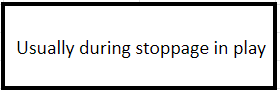 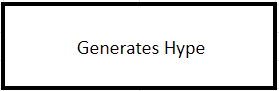 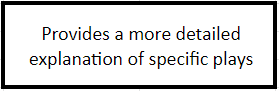 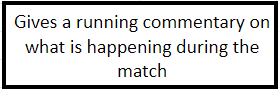 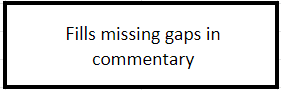 [Speaker Notes: K20 Center. (n.d.). Card Sort. Strategies. K20 LEARN | Card Sort (ou.edu)]
What Is The Difference?
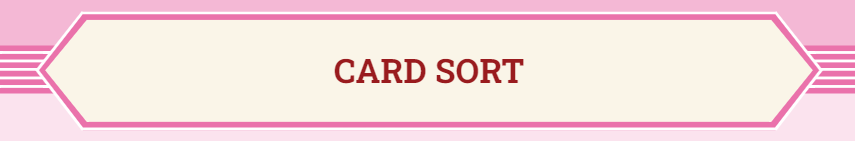 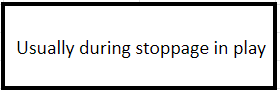 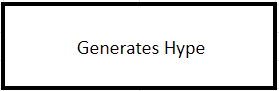 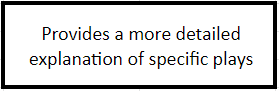 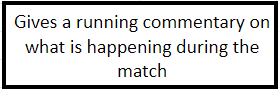 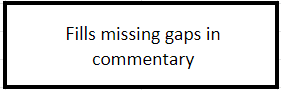 [Speaker Notes: K20 Center. (n.d.). Card Sort. Strategies. https://learn.k20center.ou.edu/strategy/147]
What Is The Difference?
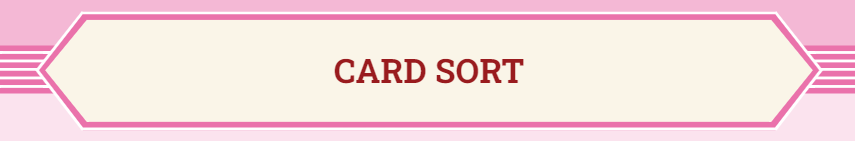 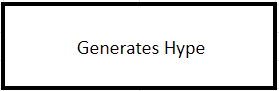 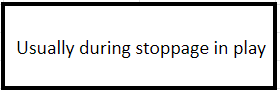 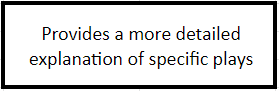 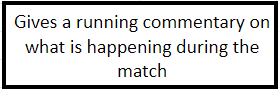 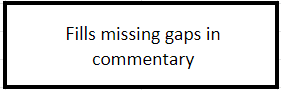 What Is The Difference?
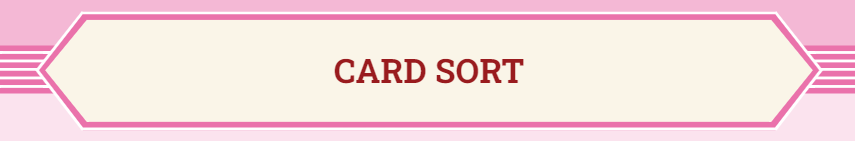 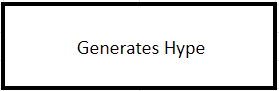 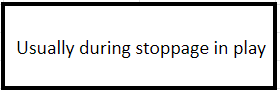 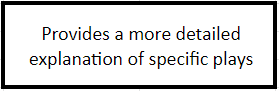 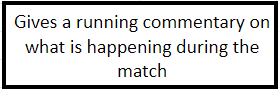 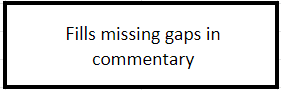 What Is The Difference?
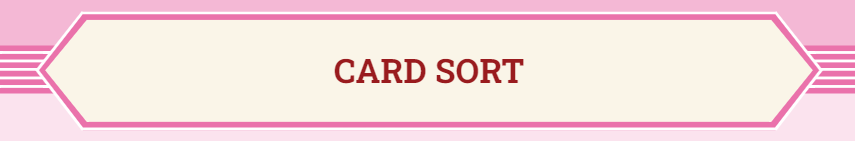 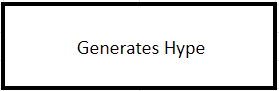 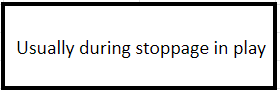 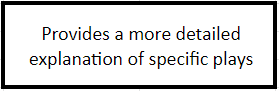 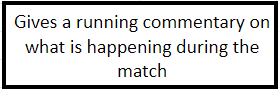 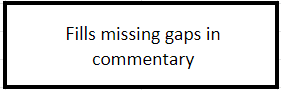 What Is The Difference?
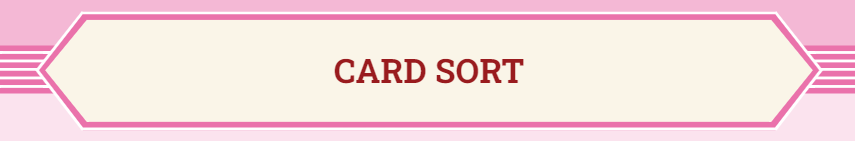 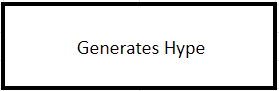 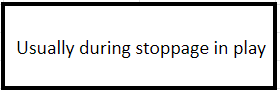 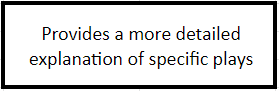 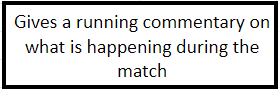 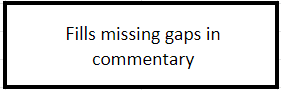 Similar to Sports
Professional Sports
Esports
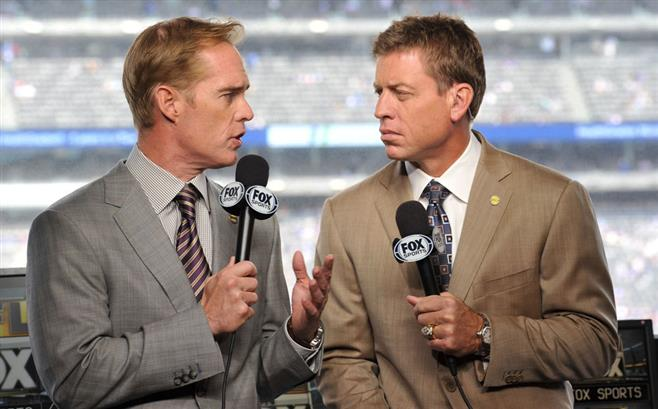 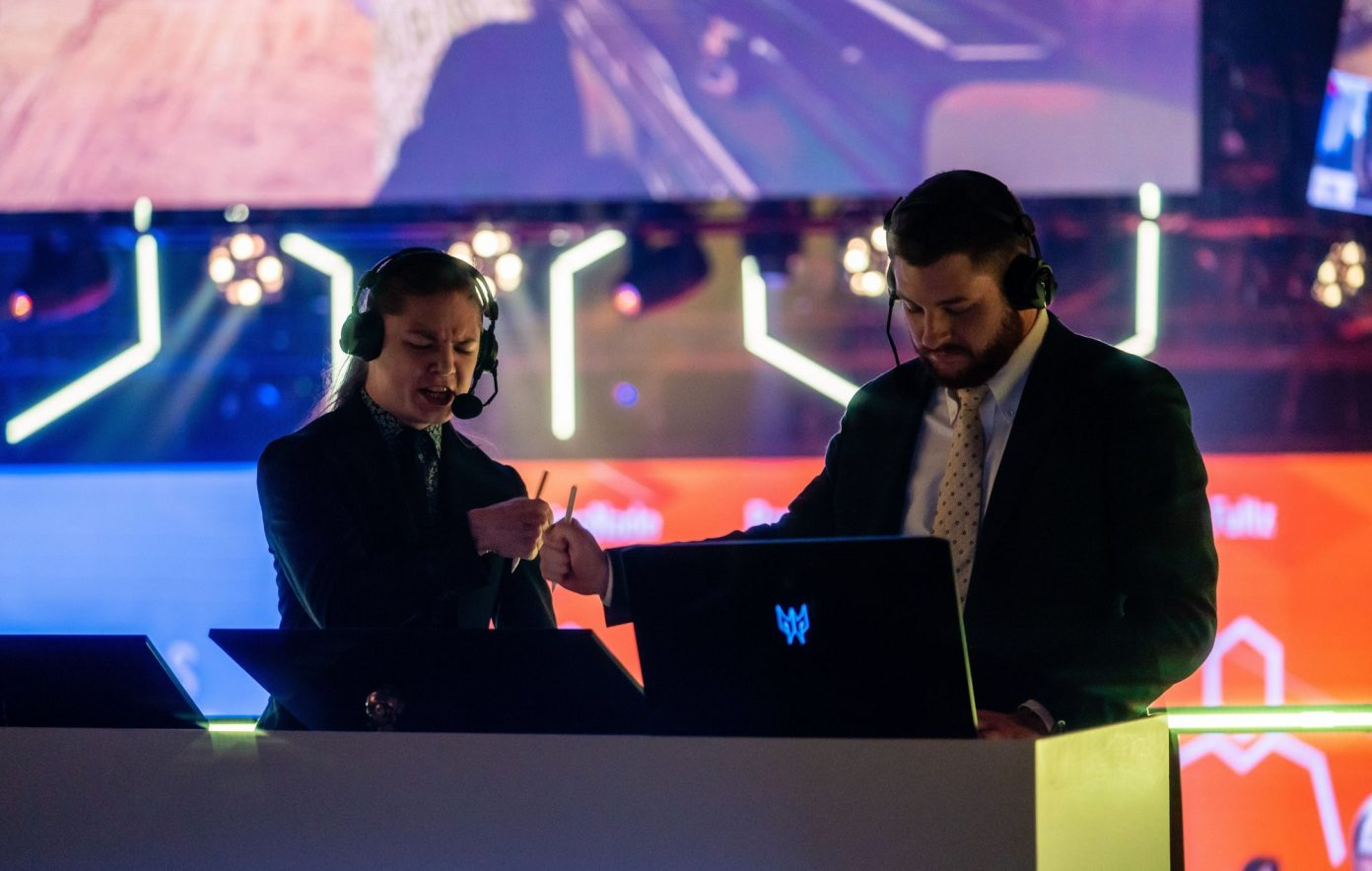 Similar to Sports (Cont.)
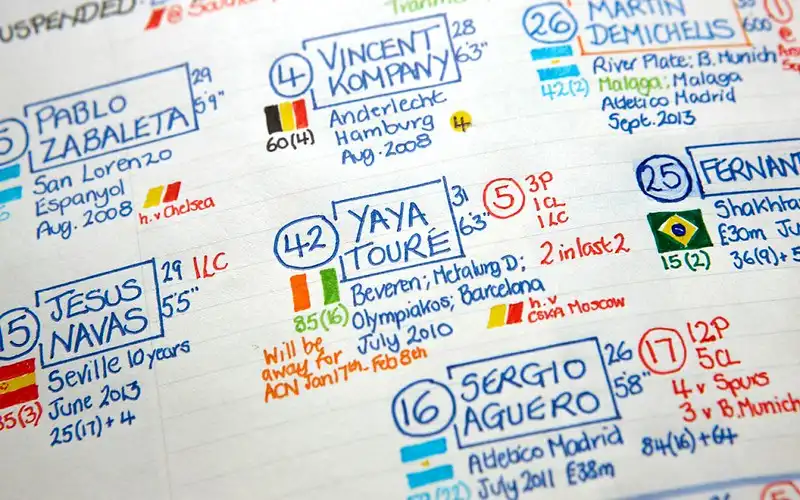 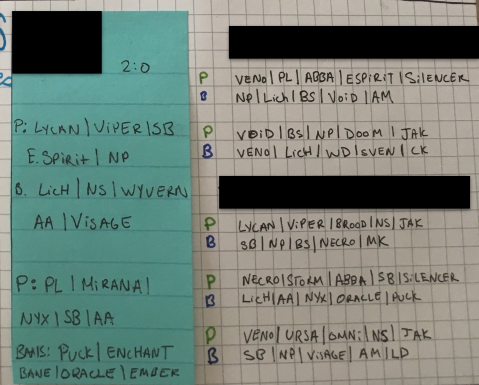 Soccer Notes						      Dota 2 Notes
An Inside Look at Casting
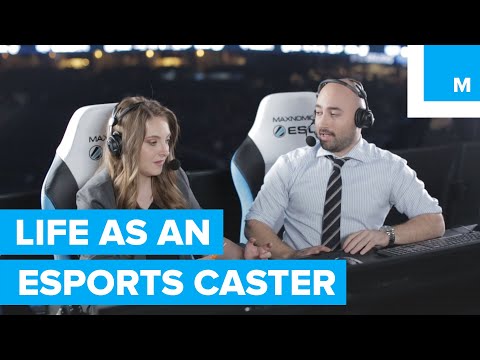 [Speaker Notes: YouTube. Life as an Esports Caster. [Video]. https://youtu.be/UQDGS9Qvh8g]
What Skills Are Needed?
Communication
Time-filler and content creator
Knowledge of the game
Casters must be aware of what has happened and what could happen at any given time in the game
Ability to self-critique
Ability to self-market
How A Great Caster Influences Esports
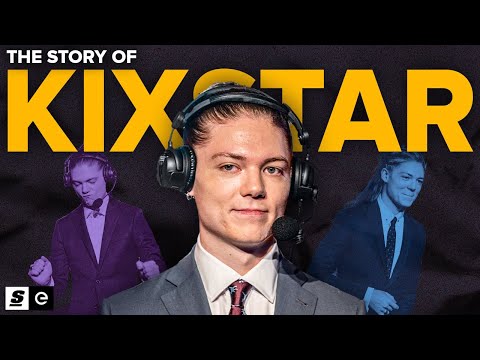 [Speaker Notes: YouTube. The Story of KiXSTAr: The Heart and soul of Rainbow Six. [Video]. https://www.youtube.com/watch?v=nYuIs98qNPs]
3-2-1:  A Casted Match
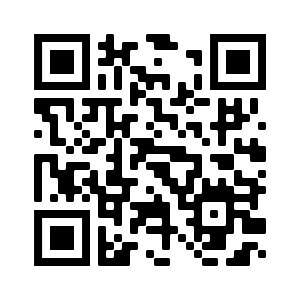 3  - What are three key characteristics of the casters that enhance the match?
2  - What are two questions you have about casting? 
1 - What is one skill you have that transfers directly to casting?
[Speaker Notes: K20 Center. (n.d.). 3-2-1. Strategies. https://learn.k20center.ou.edu/strategy/117]
How Do I Get Into Casting?
Find your game
Research
Practice on your own
Cast over professional games
Record your casting for reviewing and sharing
Find a community
Discord servers
Showcase your talents
Casting Salaries
Source: https://esportslane.com/shoutcasters-salary-earning/
I Used To Think/Now I Know
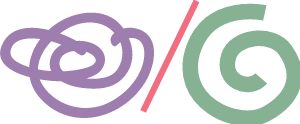 What do you now know about casting?
[Speaker Notes: K20 Strategy. (n.d.). I Used to Think/Now I Know. Strategies. https://learn.k20center.ou.edu/strategy/137]